«Моя математика» 1 класс
Урок 28
Тема урока: «Прямоугольник»
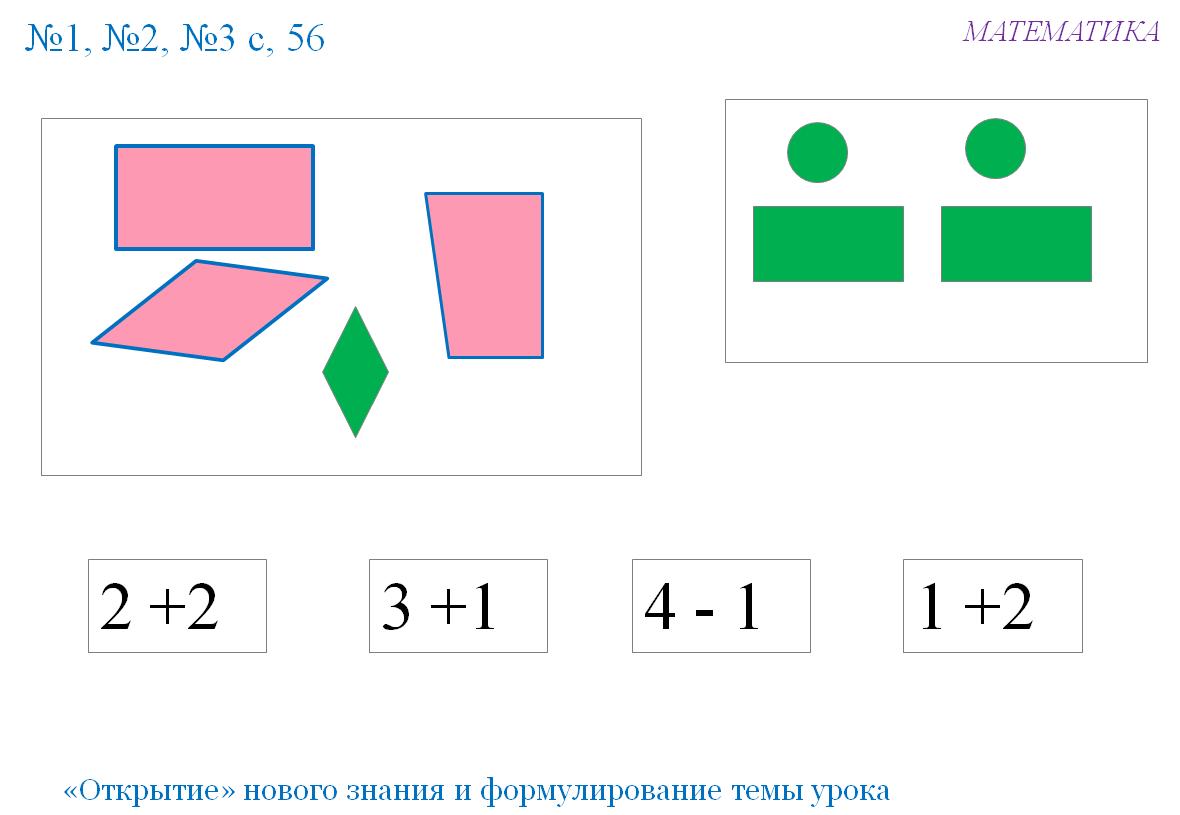 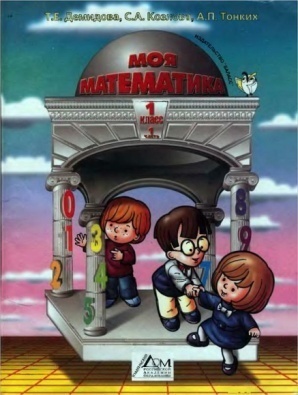 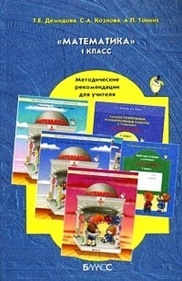 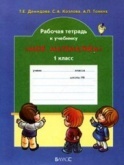 Советы учителю.
Презентация к уроку составлена на основе заданий, расположенных в учебнике. Рекомендую открыть учебник на странице с данным уроком, прочитать задания и просмотреть их в данной презентации в режиме демонстрации.
Внимание!
Некоторые задания можно выполнять интерактивно. Например, продолжить ряд, сравнить или вставить пропущенные числа.  Для этого презентацию надо перевести в режим редактирования.
Урок 28. Прямоугольник
МАТЕМАТИКА
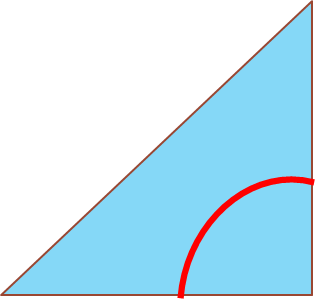 Задание из «Методических рекомендаций».
Проверим наличие прямых углов у треугольника.
прямой угол
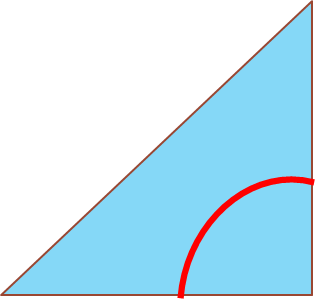 ОСТРЫЙ УГОЛ
Урок 28. Прямоугольник
МАТЕМАТИКА
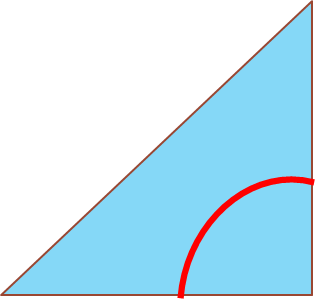 Задание из «Методических рекомендаций».
Проверим наличие прямых углов у треугольника.
прямой угол
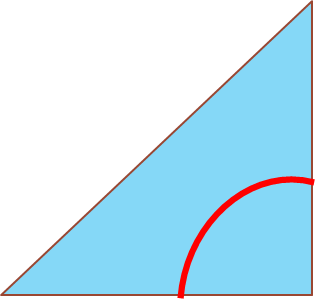 ОСТРЫЙ УГОЛ
ОСТРЫЙ УГОЛ
Урок 28. Прямоугольник
МАТЕМАТИКА
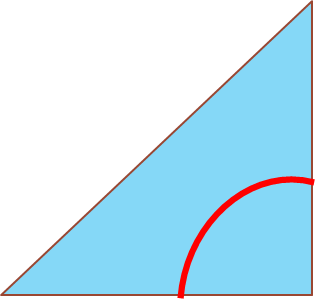 Задание из «Методических рекомендаций».
Проверим наличие прямых углов у треугольника.
ОСТРЫЙ УГОЛ
прямой угол
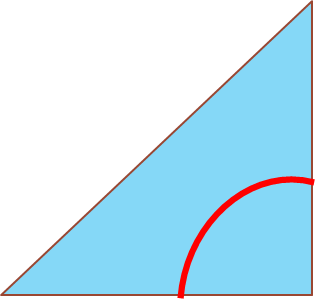 ОСТРЫЙ УГОЛ
ОСТРЫЙ УГОЛ
У этого треугольника нет прямых углов.
Урок 28. Прямоугольник
МАТЕМАТИКА
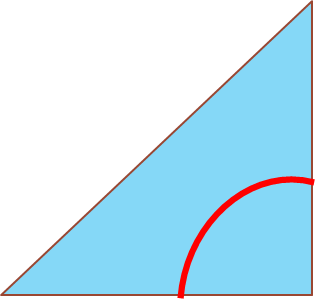 Задание из «Методических рекомендаций».
Проверьте наличие прямых углов у четырёхугольника.
прямой угол
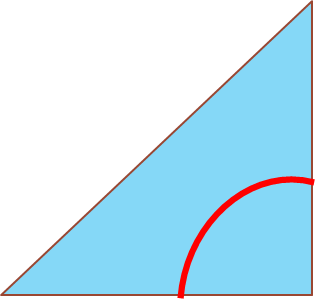 ОСТРЫЙ УГОЛ
Урок 28. Прямоугольник
МАТЕМАТИКА
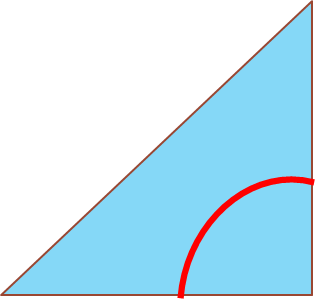 Задание из «Методических рекомендаций».
Проверьте наличие прямых углов.
прямой угол
ТУПОЙ УГОЛ
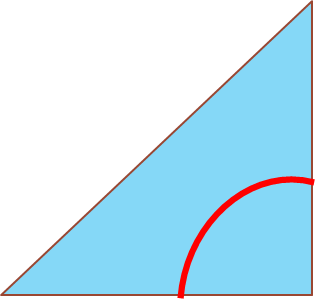 ОСТРЫЙ УГОЛ
[Speaker Notes: Актуализация знаний  Работа с числовым рядом]
Урок 28. Прямоугольник
МАТЕМАТИКА
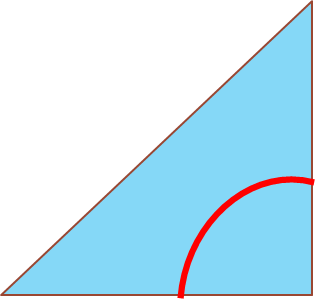 Задание из «Методических рекомендаций».
Проверьте наличие прямых углов.
прямой угол
ТУПОЙ УГОЛ
ПРЯМОЙ УГОЛ
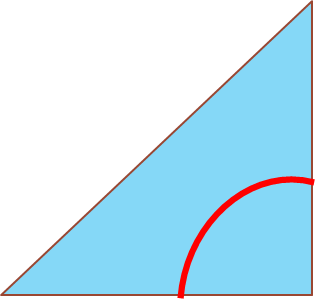 ОСТРЫЙ УГОЛ
[Speaker Notes: Актуализация знаний  Работа с числовым рядом]
Урок 28. Прямоугольник
МАТЕМАТИКА
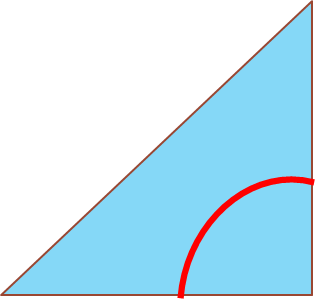 Задание из «Методических рекомендаций».
Проверьте наличие прямых углов.
прямой угол
ТУПОЙ УГОЛ
ПРЯМОЙ УГОЛ
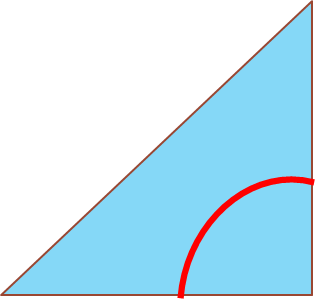 ОСТРЫЙ УГОЛ
ПРЯМОЙ УГОЛ
[Speaker Notes: Актуализация знаний  Работа с числовым рядом]
Урок 28. Прямоугольник
МАТЕМАТИКА
1. Катя нарисовала красную фигуру, Петя – синюю, Вова зелёную.
Сколько углов и сторон у каждой фигуры?
Петина?
Как называется Катина фигура?
4
4
3
Чья фигура лишняя?
Урок 28. Прямоугольник
МАТЕМАТИКА
2. У каких фигур на рисунке есть прямые углы?
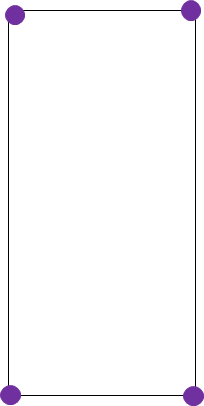 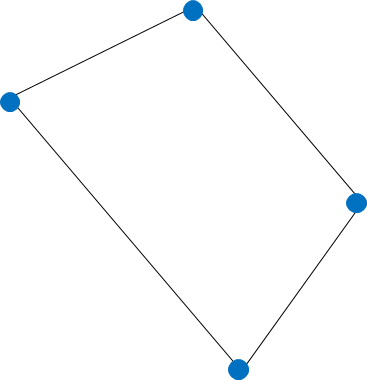 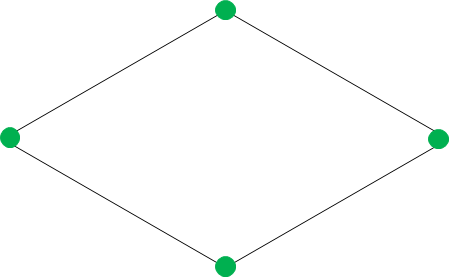 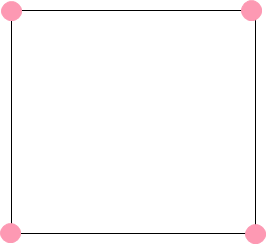 1
2
3
4
Внимание!
Данное задание можно выполнять интерактивно.  Во время демонстрации навести курсор на  нужную карточку до появления ладошки. Кликнуть!
Урок 28. Прямоугольник
МАТЕМАТИКА
2. У каких фигур на рисунке есть прямые углы?
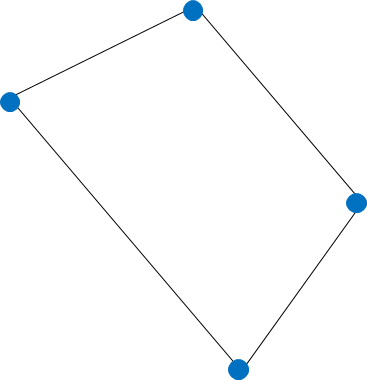 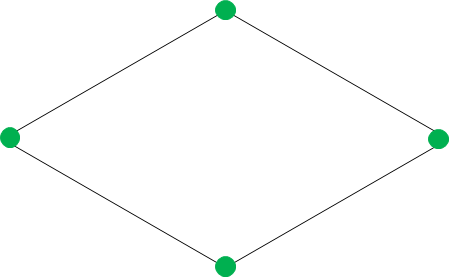 1
2
3
4
? Как можно назвать эти фигуры?
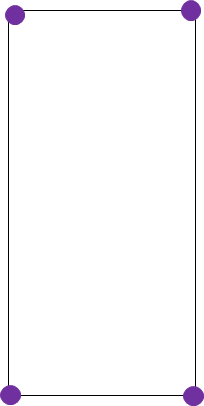 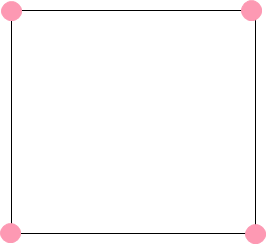 Это - прямоугольники.
!Четырёхугольник, у которого все углы прямые, называется прямоугольник.
Урок 28. Прямоугольник
МАТЕМАТИКА
4. Какие выражения можно записать к рисункам  Вовы?
Внимание!
Данное задание можно выполнить интерактивно. 
Для этого презентацию надо перевести в режим редактирования
3 +1
4 - 1
1 +2
2 +2
Урок 28. Прямоугольник
МАТЕМАТИКА
4. Какие выражения можно записать к рисункам  Вовы?
Внимание!
Данное задание можно выполнять интерактивно.  Во время демонстрации навести курсор на  нужную карточку до появления ладошки. Кликнуть!
3 +1
4 - 1
1 +2
2 +2
Урок 28. Прямоугольник
МАТЕМАТИКА
4. Какие выражения можно записать к рисункам  Вовы?
Внимание!
Данное задание можно выполнять интерактивно.  Во время демонстрации навести курсор на  нужную карточку до появления ладошки. Кликнуть!
3 +1
4 - 1
1 +2
2 +2
Урок 28. Прямоугольник
МАТЕМАТИКА
4. Какие выражения можно записать к рисункам  Вовы?
Внимание!
Данное задание можно выполнять интерактивно.  Во время демонстрации навести курсор на  нужную карточку до появления ладошки. Кликнуть!
3 +1
4 - 1
1 +2
2 +2
МАТЕМАТИКА
Спасибо!